Glycogen Biosynthesis and Metabolism – Part 3
Glucagon Signaling in the Liver
[Speaker Notes: Welcome to part 3 in our lecture series about Glycogen Biosynthesis and Metabolism. In the previous sections, we’ve discussed insulin signaling and the process of building glycogen (glycogenesis) in detail. Now let’s take a look at the other side of the homeostatic balance….glucagon signaling.]
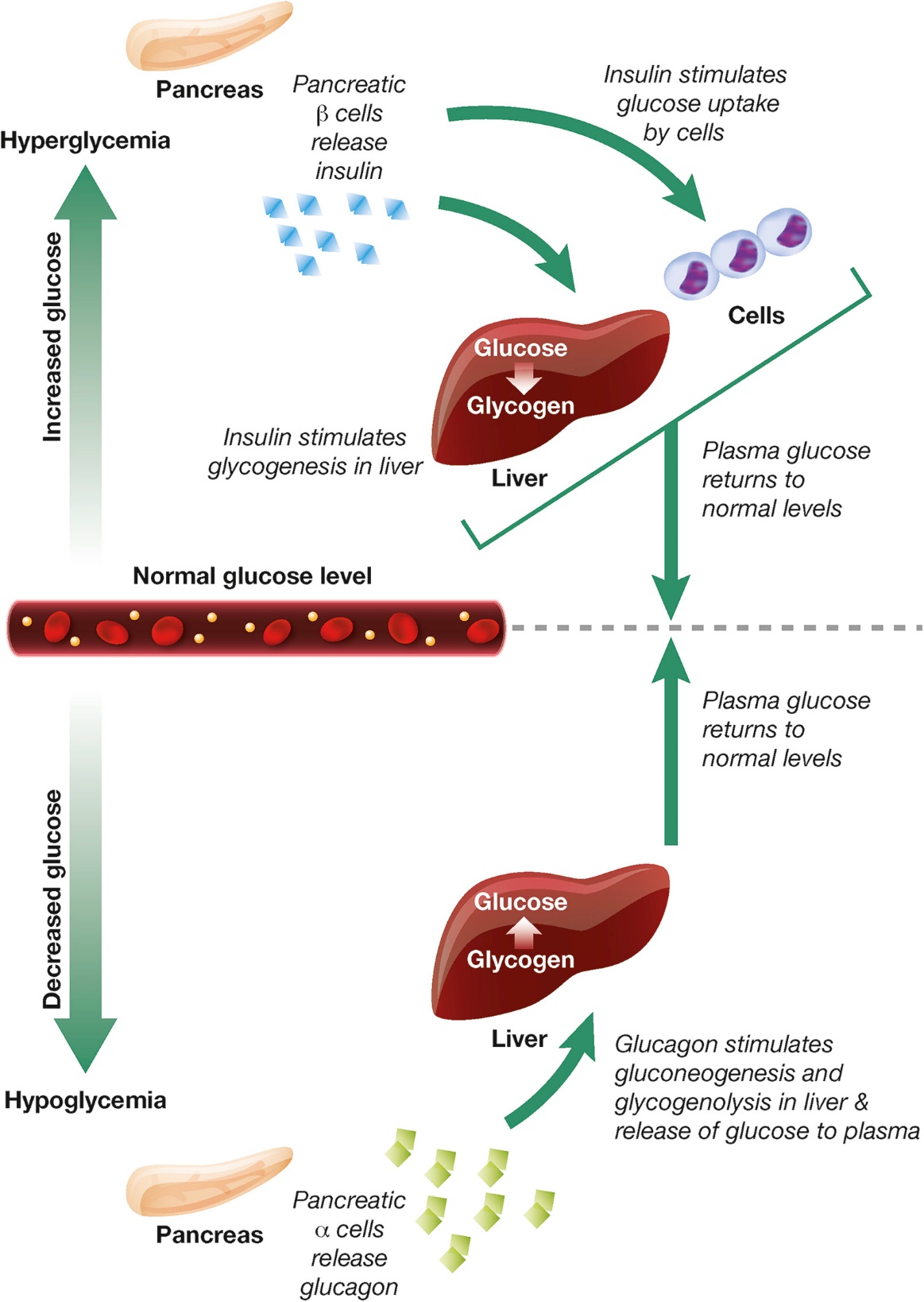 Image from Hædersdal, S., et al (2018) Mayo Clinic Proceedings 93(2):217-239
[Speaker Notes: During hypoglycemia (or low blood glucose levels), pancreatic alpha (α) cells release the hormone peptide, glucagon, which stimulates gluconeogenesis (the formation of glucose) and glycogenolysis (the breakdown of glycogen) in the liver, resulting in the release of glucose to the plasma, and the raising of blood glucose levels.]
Glucagon Signaling
Primary target sites:
Liver – Purpose to release glucose into the bloodstream
Downregulates Glycogenesis
Downregulates Glycolysis (breakdown of glucose/hexoses to make energy)
Upregulates Glycogenolysis (breakdown of glycogen into glucose monomers)
Upregulates Gluconeogenesis (biosynthesis of glucose from organic precursors)
Upregulates Lipolysis and Ketogenesis

Adipose Tissue (in rats, but maybe not in humans??)
Fatty Acid release
[Speaker Notes: Let’s review a few terms before we begin.  In the last section we were introduced to glycogenesis, or the synthesis of glycogen. We saw that this pathway was activated during insulin signaling. In glucagon signaling, this pathway is inhibited and the opposite pathway, glycogenolysis (glycogen breakdown) is activated.  Glucagon signaling in the liver also downregulates glycolysis (the utilization of glucose for energy production), as the liver is trying to use glucose to maintain blood glucose levels. It doesn’t utilize it for its own energy needs during this time. Instead, lipids can be used by liver cells to generate ATP energy, and in fact, glucagon signaling increases Lipolysis or the breakdown of lipids. Finally, glucagon also upregulates the process of gluconeogenesis or the generation of glucose from non-sugar metabolites. We will address the mechanisms of glycolysis and gluconeogenesis in a later chapter. Here we will only take a cursory look at these pathways, and will focus more on the process of glycogenolysis.]
Glucagon Signaling in Liver Cells
Glucagon Hormone
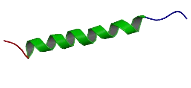 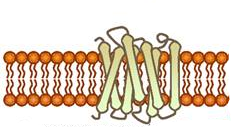 Glucagon Receptor (7TM)
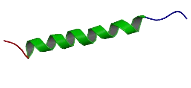 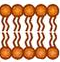 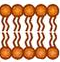 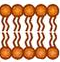 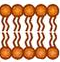 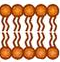 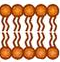 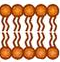 GTP
GDP
Figure modified from Yan, A., et al (2016) In J Biol Sci 12(12):1544-1554 and Truthortruth
[Speaker Notes: Glucagon signaling begins when the hormone binds with its receptor on liver cells. (click) Glucagon receptors are not widespread within the body, like insulin receptors have evolved.  Since the purpose of this hormone is to cause the release of glucose back into the blood stream, this process is highly controlled and only the liver can deliver glucose back into the blood stream to maintain homeostasis. Thus, other target tissues such as skeletal muscle do not need to have these receptors expressed and are not sensitive to glucagon signaling.]
Glucagon Signaling in Liver Cells
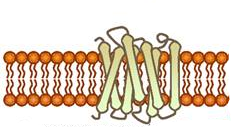 7TM = G-protein coupled receptor (GPCR)
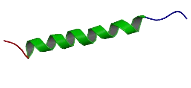 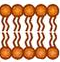 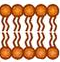 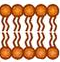 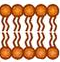 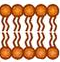 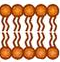 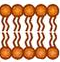 g
b
a
G-protein
GTP
GDP
Figure modified from Yan, A., et al (2016) In J Biol Sci 12(12):1544-1554 and Truthortruth
[Speaker Notes: The glucagon receptor is a G-protein-coupled receptor and is also referred to as a 7TM receptor (as it contains 7 transmembrane domains that span the plasma membrane). This family of receptors is widespread throughout the body and responsible for many of the pharmaceutical mechanisms of action seen in our treatment of different disease conditions. With regards to this pathway, once glucagon binds to the receptor, the receptor moves laterally in the plasma membrane and binds with a G-protein that is stationed as a peripheral protein to the plasma membrane. (click) The G-protein contains three major domains, the alpha, the beta, and the gamma domain. The alpha domain is capable of binding to the GDP/GTP cofactor. When the G-protein is inactive, all three subunits stay together and the alpha subunit remains inactive and bound to GDP.]
Glucagon Signaling in Liver Cells
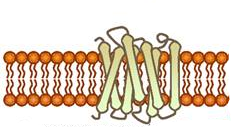 7TM = G-protein coupled receptor (GPCR)
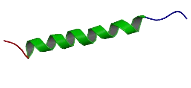 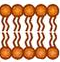 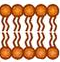 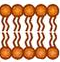 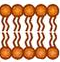 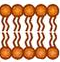 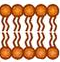 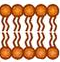 GTP
GDP
Figure modified from Yan, A., et al (2016) In J Biol Sci 12(12):1544-1554 and Truthortruth
Glucagon Signaling in Liver Cells
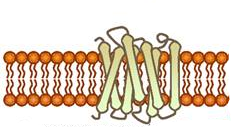 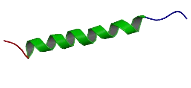 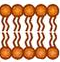 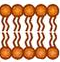 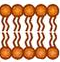 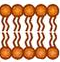 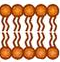 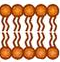 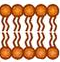 GTP
GDP
Figure modified from Yan, A., et al (2016) In J Biol Sci 12(12):1544-1554 and Truthortruth
[Speaker Notes: When the G-protein associates with an activated receptor, the alpha subunit exchanges GTP for the bound GDP cofactor and the gamma and beta subunits dissocate]
Glucagon Signaling in Liver Cells
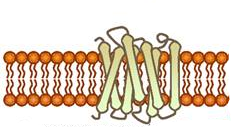 Adenylyl Cyclase
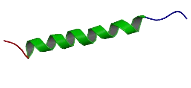 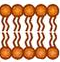 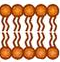 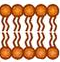 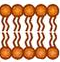 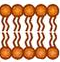 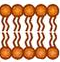 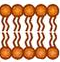 GTP
GDP
ATP
Figure modified from Yan, A., et al (2016) In J Biol Sci 12(12):1544-1554 and Truthortruth
[Speaker Notes: The activated alpha subunit moves laterally on the periphery of the plasma membrane until it contacts the adenylyl cyclase enzyme (also called adenylate cyclase)]
Glucagon Signaling in Liver Cells
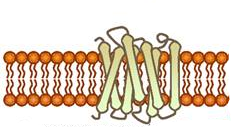 Adenylyl Cyclase
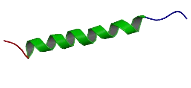 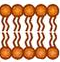 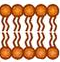 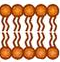 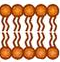 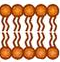 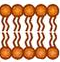 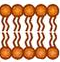 GTP
GDP
ATP
Figure modified from Yan, A., et al (2016) In J Biol Sci 12(12):1544-1554 and Truthortruth
[Speaker Notes: This activates the adenylyl cyclase that converts ATP into cyclic AMP (cAMP)]
Glucagon Signaling in Liver Cells
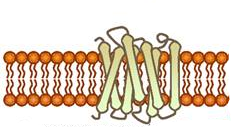 Adenylyl Cyclase
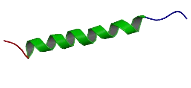 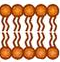 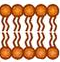 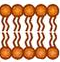 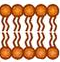 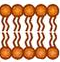 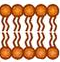 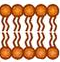 cAMP
cAMP
cAMP
cAMP
GTP
GDP
Figure modified from Yan, A., et al (2016) In J Biol Sci 12(12):1544-1554 and Truthortruth
[Speaker Notes: cAMP production is an amplification step within this pathway.  That means that more cAMP is produced that G-proteins are activated. After a period of time, a G-protein hydrolase will cause the hydrolysis of the GTP to GDP and inactivate the G-protein.]
Glucagon Signaling in Liver Cells
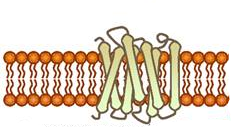 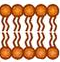 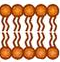 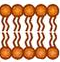 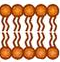 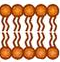 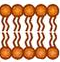 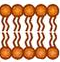 cAMP
cAMP
cAMP
cAMP
GDP
Figure modified from Yan, A., et al (2016) In J Biol Sci 12(12):1544-1554 and Truthortruth
[Speaker Notes: At this point, the G-protein will associate with the gamma and beta subunits reforming its inactive state. Another glucagon signaling event will be required to reactivate the process. The cyclic AMP produced in the process serves as a second messenger in the process and activates a myriad of downstream targets. We will focus on two targets.]
Glucagon Signaling in Liver Cells
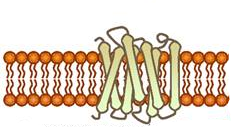 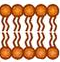 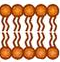 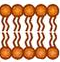 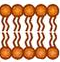 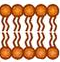 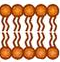 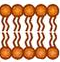 cAMP
cAMP
Protein Kinase A
(PKA)
GDP
Figure modified from Yan, A., et al (2016) In J Biol Sci 12(12):1544-1554 and Truthortruth
[Speaker Notes: The first is Protein Kinase A, it becomes activated upon binding with cAMP]
Glucagon Signaling in Liver Cells
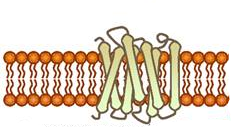 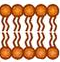 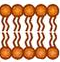 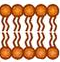 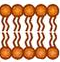 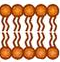 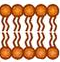 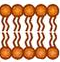 cAMP
cAMP
PKA
Protein Kinase A
(PKA)
Nucleus
GDP
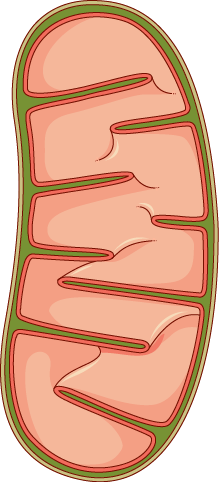 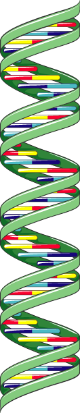 CREB
Mitochondria
Figure modified from Yan, A., et al (2016) In J Biol Sci 12(12):1544-1554 and Servier Medical Art
[Speaker Notes: The second is target is a cAMP Response Element-Binding Protein (CREB).]
Glucagon Signaling in Liver Cells
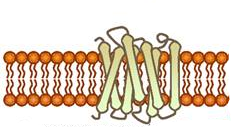 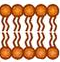 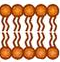 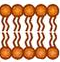 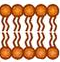 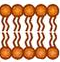 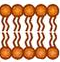 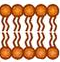 cAMP
cAMP
cAMP
PKA
Protein Kinase A
(PKA)
Nucleus
GDP
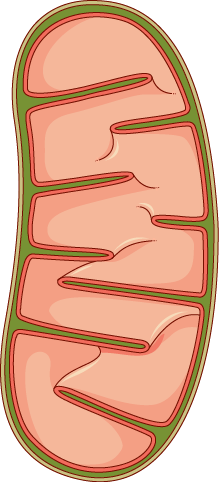 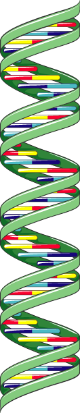 CREB
Mitochondria
Figure modified from Yan, A., et al (2016) In J Biol Sci 12(12):1544-1554 and Servier Medical Art
[Speaker Notes: The CREB protein is also activated when bound to the cAMP molecule. This causes the CREB protein to translocate from the cytosol into the mitochondria and into the nucleus.]
Glucagon Signaling in Liver Cells
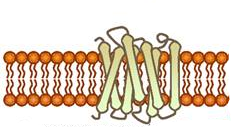 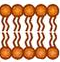 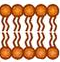 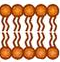 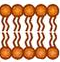 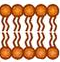 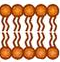 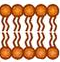 cAMP
cAMP
cAMP
PKA
Protein Kinase A
(PKA)
Nucleus
GDP
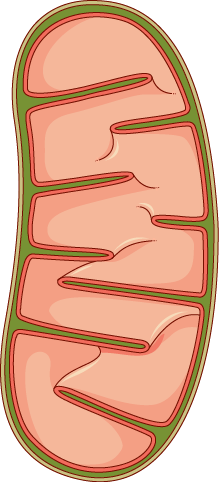 Upregulation of Genes 
Involved in Gluconeogenesis
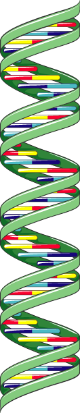 CREB
Mitochondria
Figure modified from Yan, A., et al (2016) In J Biol Sci 12(12):1544-1554 and Servier Medical Art
[Speaker Notes: In both of these locations, the activated CREB binds to specific response element sequences in the DNA and activates the transcription of genes that are involved in gluconeogenesis. We will discuss these genes and their encoded proteins in more detail in a later chapter. What is important to note now, is that glucagon signaling in the liver results in the upregulation of glucose production de novo from non-carbohydrate precursors. This is NOT a favored pathway in the body. It is expensive energetically for the liver to manufacture glucose. In fact, more expensive in the cost of ATP than can be produced from the newly formed molecule. However, organs like the brain can only utilize free glucose as an energy resource. Thus, the liver will engage in this energy deficit to build glucose for use by the brain and other cellular targets. The liver is quite a selfless organ.]
Glucagon Signaling in Liver Cells
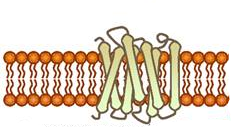 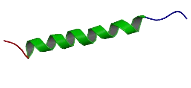 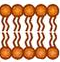 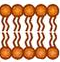 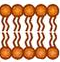 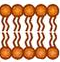 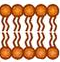 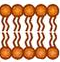 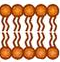 cAMP
PKA
Protein Kinase A
(PKA)
Glycolysis
GDP
Glycogenesis
Glycogenolysis
Figure modified from Yan, A., et al (2016) In J Biol Sci 12(12):1544-1554 and Servier Medical Art
[Speaker Notes: Glucagon signaling also leads to the downregulation of glycolysis (which we will cover later) and glycogenesis (which we will cover now!) It also leads to an increase in glycogenolysis, or the breakdown of glycogen (which we will also look at in more depth).]
Downregulation of Glycogenesis
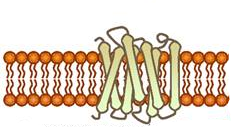 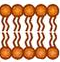 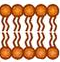 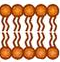 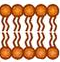 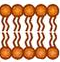 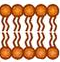 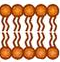 cAMP
PKA
GDP
Glycogen
Synthase
Glycogen
Synthase
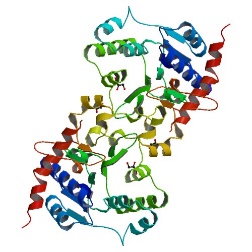 INACTIVE
ACTIVE
P
P
Glycogen
PP1
Figure modified from Yan, A., et al (2016) In J Biol Sci 12(12):1544-1554 and Servier Medical Art
[Speaker Notes: As seen in the previous section, glycogen synthase (GS) is the primary enzyme regulated in the biosynthesis of glycogen. And GS is active in the dephosphorylated state. Thus, one actions of PKA is to phosphorylate the GS enzyme causing it to shift into its inactive conformation and blocking glycogenesis]
Downregulation of Glycogenesis
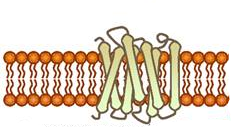 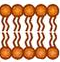 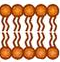 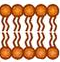 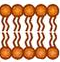 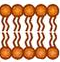 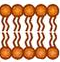 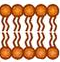 Glycogen
Synthase
cAMP
Glycogen
Synthase
PKA
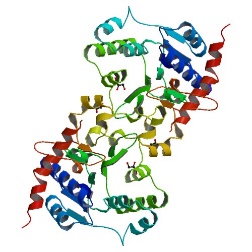 INACTIVE
ACTIVE
GDP
Glycogen
PP1
INACTIVE
P
P
P
P
PP1
Figure modified from Yan, A., et al (2016) In J Biol Sci 12(12):1544-1554 and Servier Medical Art
[Speaker Notes: In addition, activated PKA also phosphorylates the protein phosphatase 1 enzyme leading to the inactivation of the phosphatase.  This helps to maintain the GS in the phosphorylated, inactive state.]
Inhibition of Protein Phosphatase Type 1
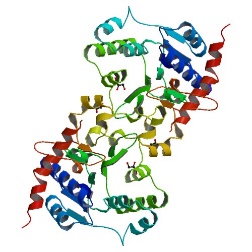 Glycogen
ATP
ADP
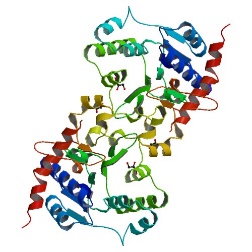 cAMP
Glycogen
PKA
PP1
PP1
PP1
LESS ACTIVE
I
ATP
ADP
P
P
P
P
INACTIVE
I
[Speaker Notes: The inhibition of PP1, is a little bit more complicated than indicated on the previous slide. PP1 contains a regulatory domain and a catalytic domain. Normally the regulatory domain of PP1 binds with glycogen, keeping the molecule close to the location where GS will be present.  Thus, when GS is near its substrate in can also bind with PP1 and be dephosphorylated into its active state. This is more efficient that having to diffuse around the cell trying to find the PP1 randomly. When PKA phosphorylates the regulatory domain of PP1, it dissociates from the catalytic domain, causing the catalytic domain to float away from the glycogen molecule. This makes PP1 less efficient at dephosphorylating GS because it is harder for the molecules to randomly come into contact with one another. Thus, PP1 is less active. PKA reduces this activity even further, by phosphorylating an allosteric inhibitor (I) of PP1.  In the phosphorylated state, I can bind to PP1 fully inactivating the phosphatase. Both phosphorylation events need to be reversed to regain full PP1 activity.]
Downregulation of Glycogenesis
Protein Kinase A (PKA) phosphorylates:
Glycogen Synthase and downregulates its activity
Protein Phosphatase Type 1, causing the catalytic domain to dissociate from the regulatory domain = less active PP1
An inhibitor of PP1 that binds to the catalytic domain that enables the binding of the inhibitor to the catalytic domain of PP1, effectively inhibiting activity of this phosphatase
[Speaker Notes: In summary, glucagon signaling in the liver downregulated glycogenesis through the activation of PKA. PKA phosphorylated GS directly, inactivating the enzyme, and maintains it in the inactive state by also inhibiting the PP1 responsible for dephosphorylating GS.]